بسم الله الرحمن الرحيم
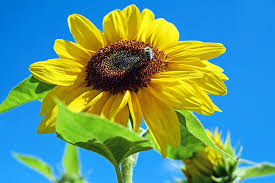 اهلا سهلا لكم
تعارف المدرس
محمد انعام الحق (محاضر للعرب)
شاري فانساني حسينية فاضل مدرسة
مطلب عطّر- ساندبور-
01817511165هاتف:- 
البريد الالكترونى: 
anaam343@gmail.com
تعارف الدرس
الصف: التاسع
المادّة : القوعد اللغة العربية
الدرس : الدرس الأول
الحصّة : الاول
الوقت: 40 دقائق
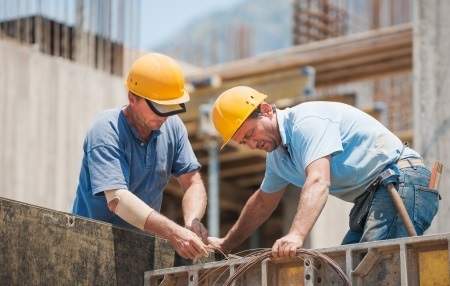 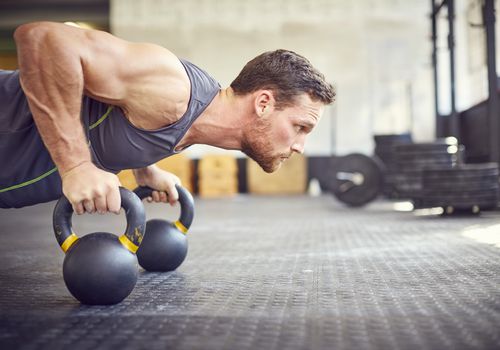 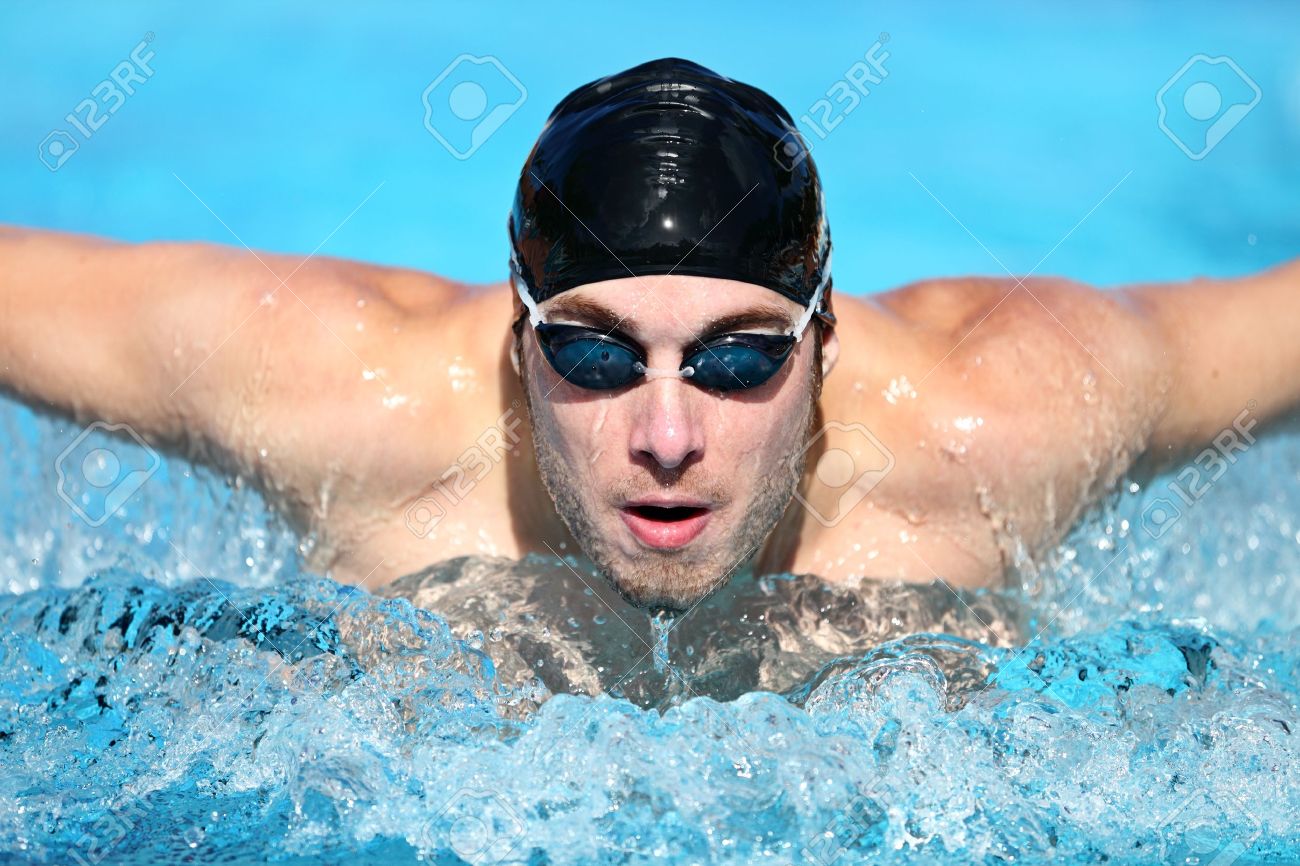 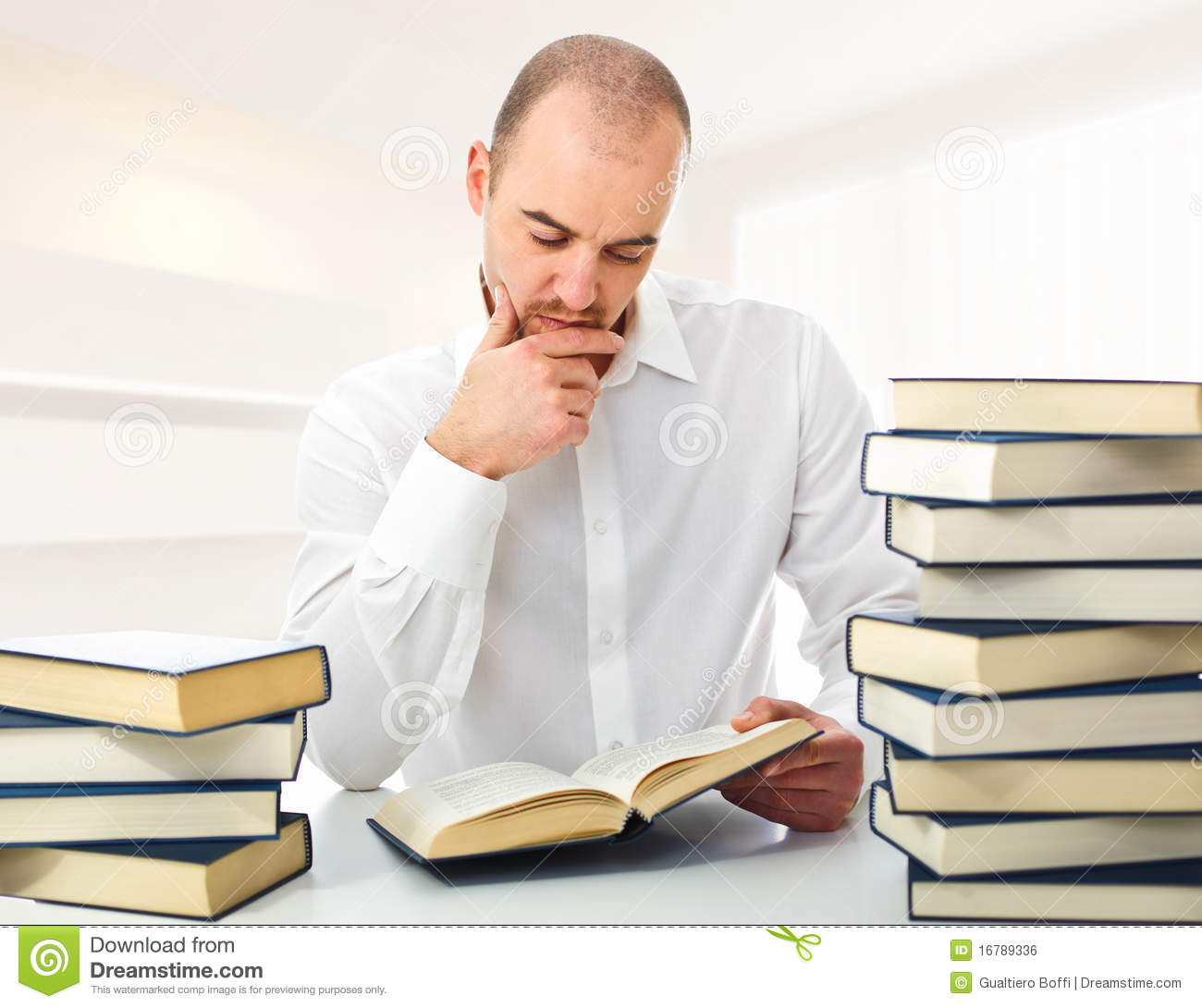 انطروا الى فيديو ثم فكروا
الدرس يوم
الفعل  (কর্ম বা কাজ)
استفادة الدرس
يستطيع الطالب بعد نهاية هذه الدرس:-
1. ان يّقول ما هو الفعل.
2.  ان يّبيّن اقسام الفعل.
3. ان ينقسم الفعل باعتبار الزّمان
4. ان يستخرج الفعل الماضى,مضارع, أمر من الكلمات.
انظروا الى التالى  ثم قل ماذا تنطرون؟
صلى المصلمون كل يوم
يأكل الرجل طعاما
قل هو الله أحد
تعريف الفعل
تعريف الفعل لغة:
 
الفعل هو مصدر من باب فتح يفتح معناه: الحدث  و العمل.
تعريف الفعل اصطلاحا:-

فى القواعد اللّغة العر بيّة : ما دلّ على معنى مقترن با ازمنة الثلاثة مثل- أنزل, ينزل.
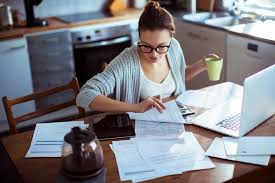 ماذا تفعل هذه المرأة؟
هى قرئت
ماذا يفعل هذا الرجل؟
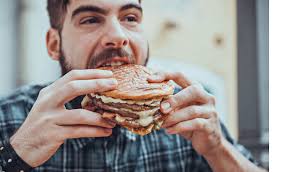 هو أكل
العمل المجتمة
عيّن نوع الفعل من حيث الزّمان من الأفعال الأتية:-
تطلب- انقسم - يقضى - نزل- قل - تصوم- أدخل -  
إجلس- دعا- نصرت
 الوقت: 4 دقائق
هو ما دلّ على معنى فى نفسها مقترن  باالزّمان الماضى
مثل: طلب-قام- قرأ
الفعل الماضى
هو ما دلّ على معنى فى نفسه مقترنا بزمان يحتمل الحال والمستقبل
مثل: يطلب – يقوم – يقرأ -
الفعل المضارع
هو دلّ على طلب وقوع الفعل من المخاطب
مثل: اطلب- قم- اقرأ.
الفعل الامر
التقييم
؟
1. ما معنى فعل لغة؟
= الحدث والعمل
2. كم قسما للفعل من حيث الزّمان؟
= الفعل من حيث الزّمان ثلاثة -
3. ما هى اقسام الفعل من حيث الزّمان؟
= الماضى - المضارع - الأم
واجب المنزل
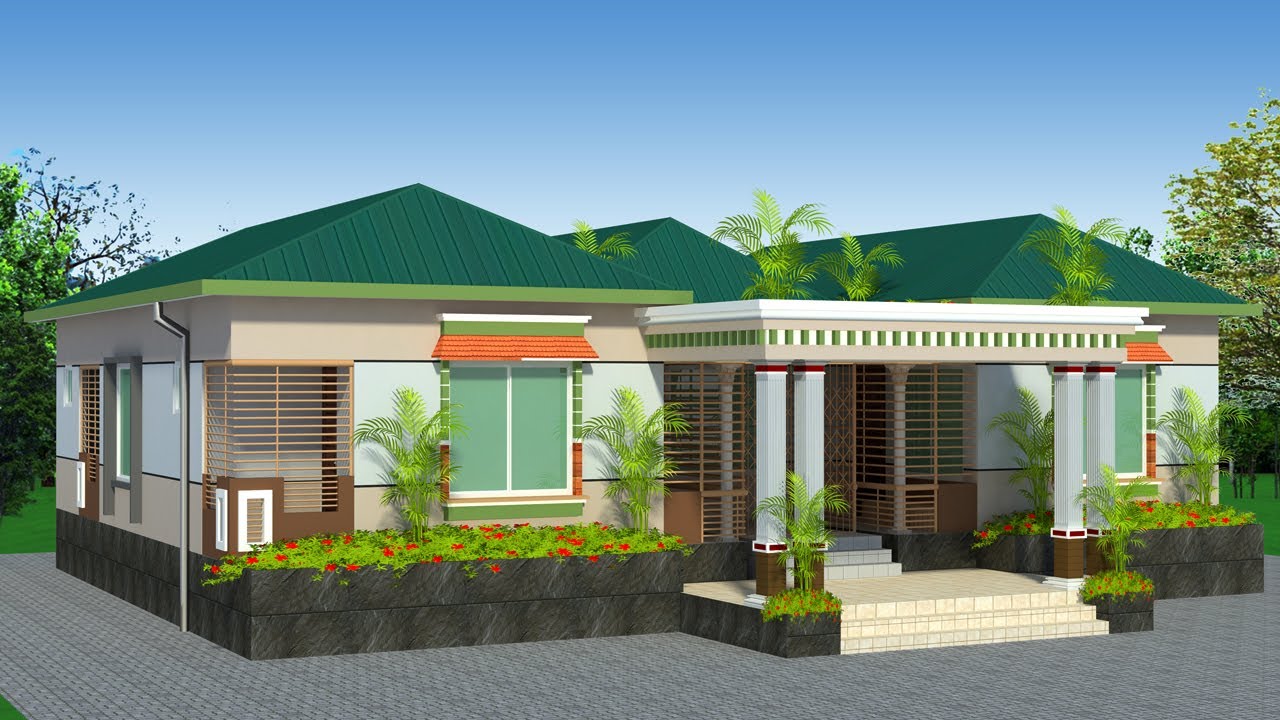 اكتب فى كراستكم الفعل الماضى و المضارع و الامر. خمسة خمسة من كل اقسام-